COLLEGE ESSAY WORKSHOP
Reservoir High Student Services
“The goals for the student are to create essays that are authentic.  Authenticity means that the essay reflects the true experiences and point of view of the writer.  They aren’t fabricated to impress.  They impress because of their authenticity.”  

~Elizabeth Stone, The Better College Essay
WHAT COLLEGES LOOK FOR IN AN ESSAY
Something about you… Who are you?  What interests do you have?  What drives you? 

What are you going to bring to the campus? 

How well do you write?
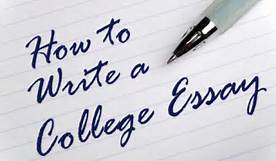 College Essay Tips
Watch Video!
READ ESSAYS BY OTHER STUDENTS
What did you like about the essay?
What stood out to you?
What did the admission counselors learn about the student?
What did you not like?
**For students that did not attend the workshop, read a few essays from the links in the next slide.  Think about the above questions as you are reading.
LINKS TO ESSAYS THAT WORKED
http://www.apstudynotes.org/essays/

http://apply.jhu.edu/apply/essays/

http://www.conncoll.edu/admission/apply/essays-that-worked

http://www.teenink.com/college_guide/college_essays/
DEFINE YOURSELF
Start with defining who you are and what you want the colleges to know about you. Watch the following video and think about how it relates to you.
Birds, Fish, Dogs, and You By Jeff Otto

WHAT IS IT THAT YOU CAN’T NOT DO?
MAKE IT INTERESTING AND CREATIVE
Scour your life for interesting stories, experiences, people, themes, events.
Identify your passion and figure out a way to tell it in a story.
Weave your values and beliefs throughout the story.
BRAINSTORMING
EXAMPLE
New Ideas
Work
I CAN’T NOT:
  MOVE
Never Complacent
Mountain Biking
Work Group
Lessons
Friendships
Never sit still
Swimming
Tree Accident
Nature
Meditative
Masters Team
Evening Swims
HELPFUL RESOURCES
http://www.nytimes.com/2014/06/15/opinion/sunday/frank-bruni-oversharing-in-admissions-essays.html?_r=0
https://bigfuture.collegeboard.org/get-in/essays
http://www.princetonreview.com/college/essay.aspx
Simple Steps to Writing a College Essay